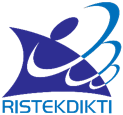 KEBIJAKAN PENDIDIKAN JARAK JAUH
I s m u n a n d a r
Direktur Jenderal Pembelajaran dan Kemahasiswaan
KEMENTERIAN RISET, TEKNOLOGI, DAN PENDIDIKAN TINGGI 
Bandung, 19 Agustus 2019
1
Kebijakan Pendidikan Tinggi
Reorientasi Kurikulum
Literasi baru (data, teknologi, humanities) dikembangkan dan diajarkan.
Kegiatan ekstra kurikuler untuk pengembangan kepemimpinan dan bekerja dalam tim agar terus dikembangkan.
Entrepreneurship dan internship semakin penting.
Insersi Pendidikan Anti Korupsi dalam MKWU wajib dilakukan
Hybrid/Blended Learning, Online Learning
Menerapkan sistem pengajaran Hybrid/Blended Learning melalui SPADA-IDREN atau
 e-learning system.
Pengembangan Lifelong Learning
Perguruan tinggi disarankan memiliki unit yang secara khusus memberikan layanan lifelong learning.
Promote internationalization and connectivity
2
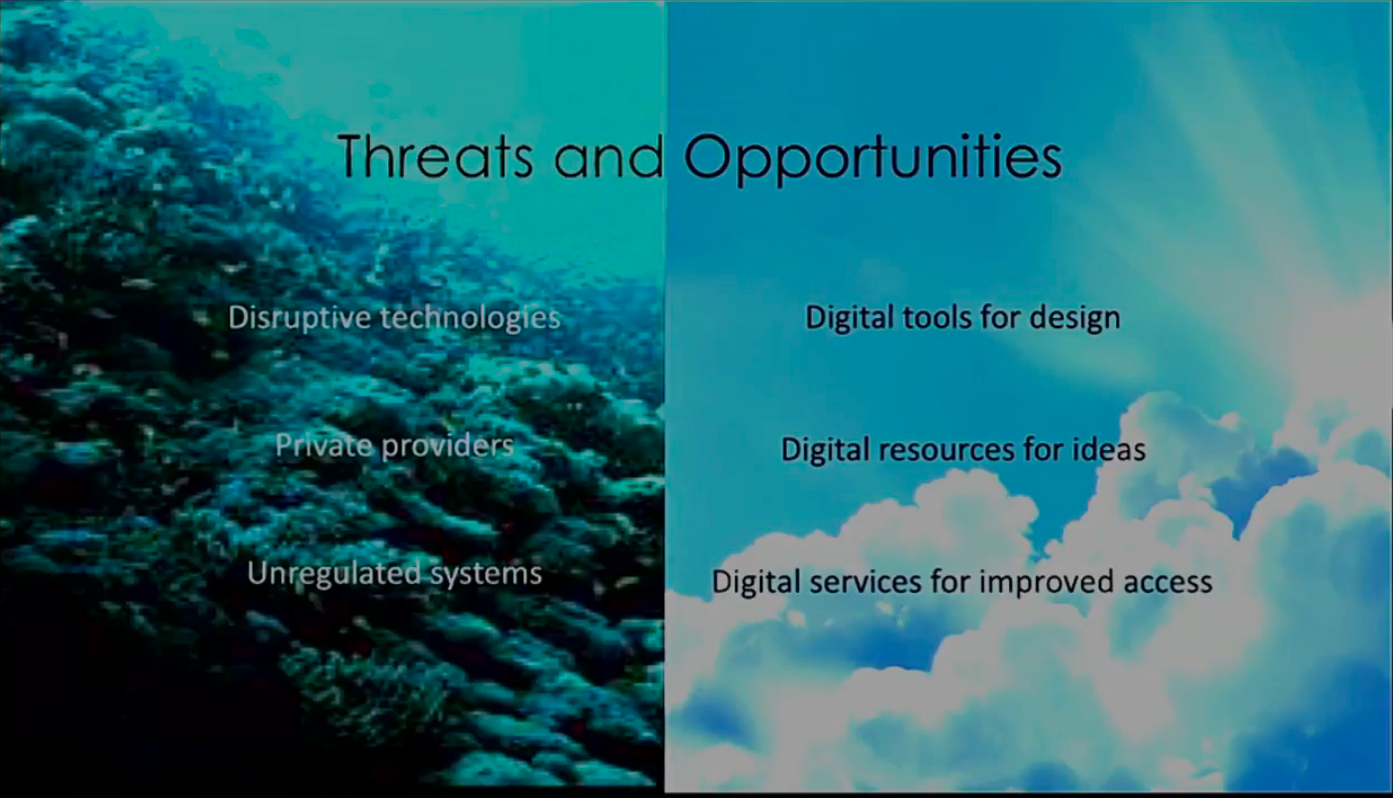 3
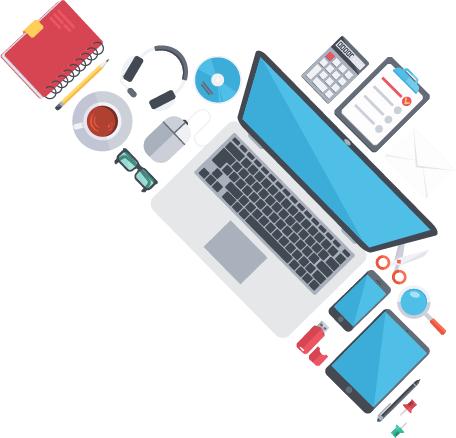 EDUCATION is critical for building a better world
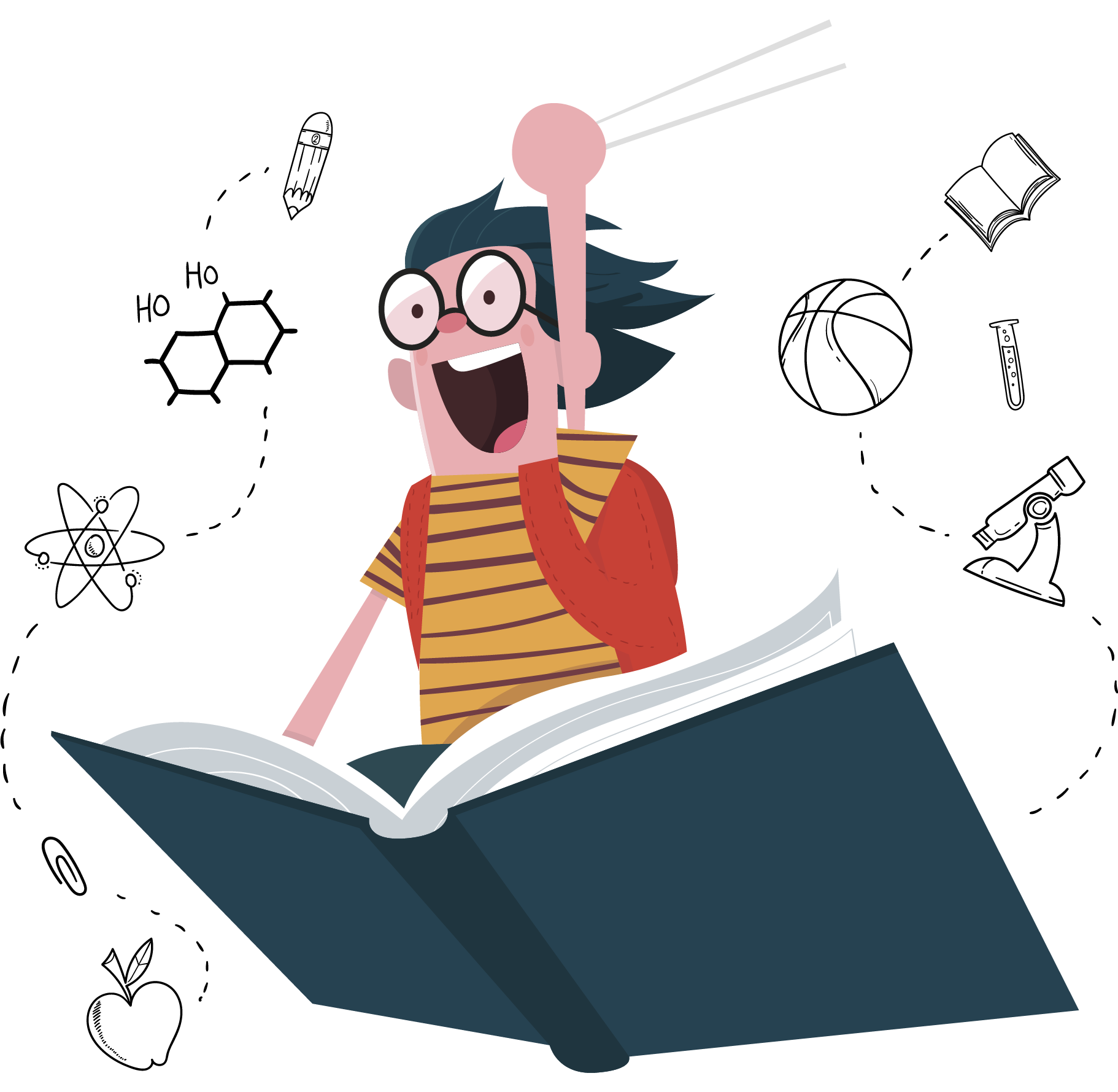 DIGITAL TECH is 
the means by which 
we can do the large scale
4
Transformasi Pembelajaran
Lebih fleksibel dalam mengakses berbagai sumber pengetahuan yang dapat ditemui melalui sarana digital.
1
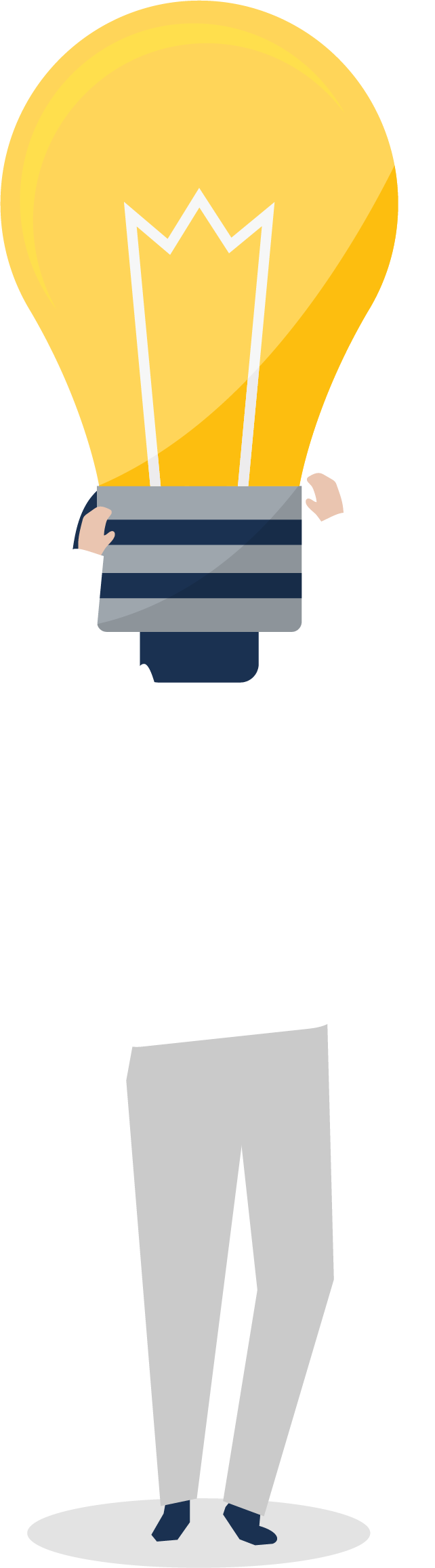 2
Siswa dapat belajar dari guru, pakar, praktisi, bahkan AI.
Siswa memasuki situasi belajar dengan latar belakang pengetahuan, pengalaman, minat, dan motivasi yang berbeda. Pembelajaran akan dipersonalisasi di mana siswa memiliki lebih banyak peluang untuk mempelajari apa yang diminati.
3
Ruang kelas dapat terjadi di dalam masyarakat. Pembelajaran akan membentuk jaringan masyarakat dengan minat yang sama. Artinya, siswa dapat belajar dengan mereka yang memiliki kesamaan minat, motivasi, dan kepentingan bersama.
The sources of learning are everywhere.
Learning is going to become much more individualized and personalized.
4
Teachers are everywhere.
Networks are the new classroom.
Learning will occur everywhere.
5
Belajar dapat dilakukan di mana saja.
Sumber: HarvardX - Leaders of Learning, 2019
5
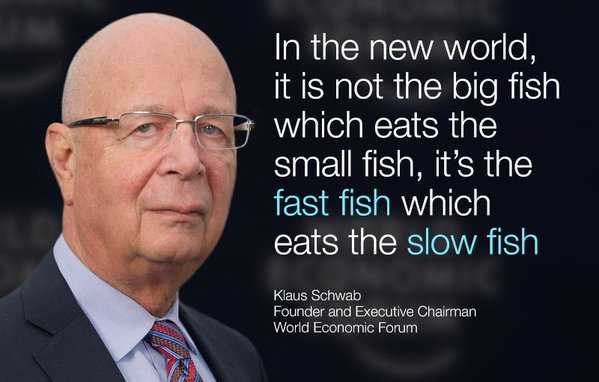 Tujuan Pendidikan Tinggi
Untuk menginspirasi individu agar bekembang ke potensi tertingginya sepanjang hayat
Knowledge
Personal
Memenuhi kebutuhan ekonomi pengetahuan yang adaptable, sustainable
Mengembagkan pengetahuan untuk pertumbuhan ekonomi dan masyarakat
Dearing Report (1997)
7
Sosial
Ekonomi
Memainkan peran utama dalam pembentukan masyarakat demokratis, berbudaya, dan inklusif
Tujuan Pendidikan Tinggi
Untuk menginspirasi individu agar bekembang ke potensi tertingginya sepanjang hayat
Personalised Learning
Linking research and teaching
Knowledge
Personal
Memenuhi kebutuhan ekonomi pengetahuan yang adaptable, sustainable
Akses PT yang Lebih Luas
Mengembagkan pengetahuan untuk pertumbuhan ekonomi dan masyarakat
Produktivitas yang lebih tinggi
8
Sosial
Ekonomi
Memainkan peran utama dalam pembentukan masyarakat demokratis, berbudaya, dan inklusif
Produktivitas yang Lebih Besar
Doing much more with Less
Sharing the burden of innovation
Improving attainment
select good pedagogic design
Use appropriate resources
Test your design with students
9
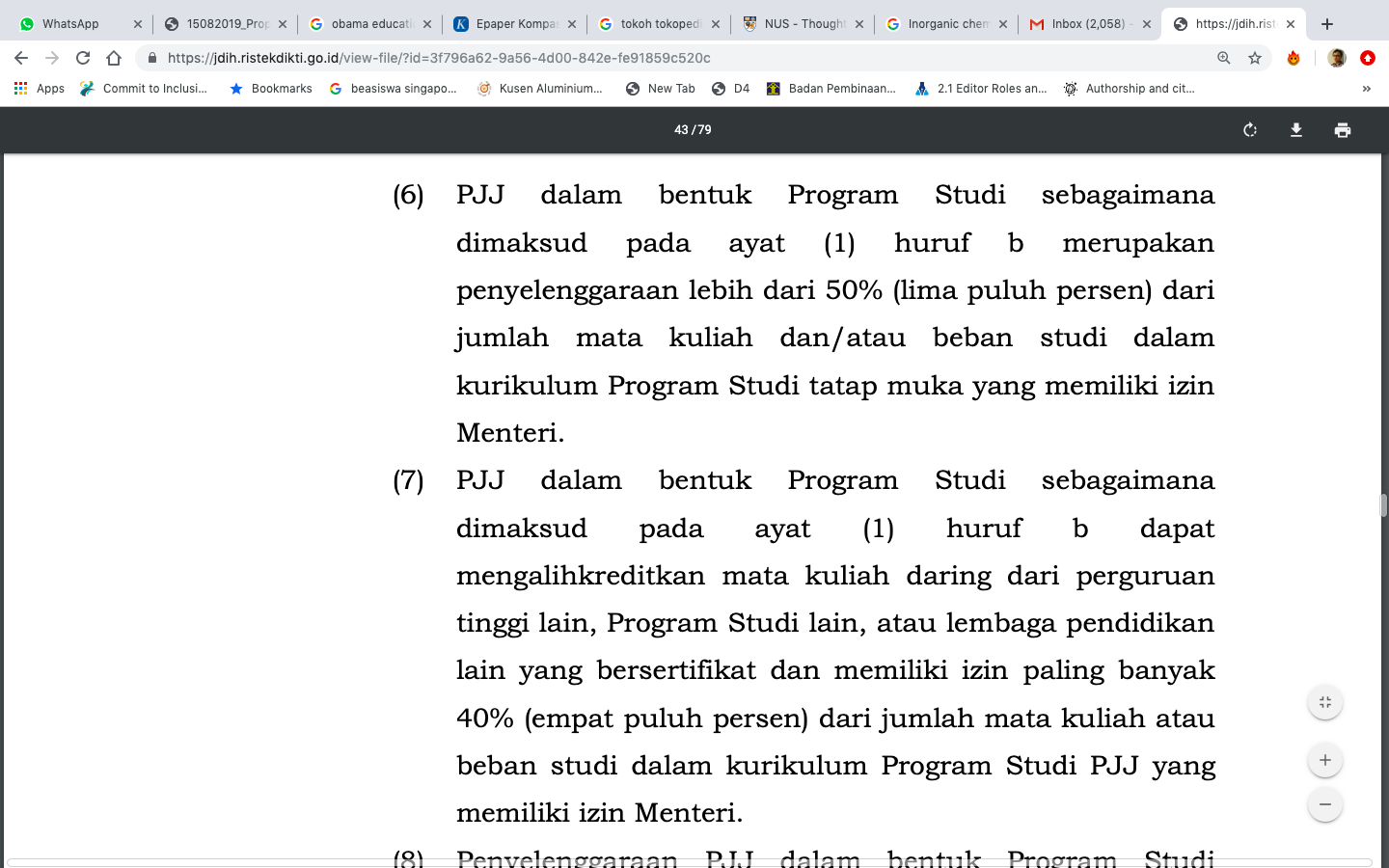 Permenristekdikti 51/2018
Pasal 39
10
Road Map Pengembangan (Draft) Standar PJJ
Permenristekdikti 44/2015 tentang SN Dikti (pengganti Permenristekdikti 49/2014)
Ý
2013
2015
2018
Permendikbud 109/2013 tentang PJJ
2019
2014
BSNP menyusun Draf Standar PJJ
Wacana pendirian ICE (Institut Pendidikan Siber Indonesia)
Mengakomodasi program studi daring penuh (100%)
Mengakomodasi perguruan Tinggi yang diselenggarakan secara PJJ.
Permenristekdikti 50/2018, perubahan Permenristekdikti 44/2015
Permenristekdikti 51/2018 tentang Pendirian, Perubahan, Pembubaran PTN, dan Pendirian, Perubahan dan Pencabutan izin PTS (di dalamnya terdapat aturan PJJ)
Permenristekdikti 49/2014 tentang SN Dikti
11
Ruang Lingkup
Standar Kompetensi Lulusan
Permenristekdikti 44/2015 jo. Permenristekdikti 50/2018
Permenristekdikti 51/2018 tentang Pendirian, Perubahan, Pembubaran PTN, dan Pendirian, Perubahan dan Pencabutan ijin PTS (khususnya Bab VII Bagian Kesatu sampai dengan Kesebelas)
Standar Isi Pembelajaran
Standar Pendidikan Jarak Jauh
Standar Proses Pembelajaran
Standar Penilaian Pembelajaran
Standar Pendidik dan Tenaga Kependidikan
Standar Sarana dan Prasarana Pembelajaran
Standar Pengelolaan Pembelajaranaan
Standar Pembiayaan Pembelajaran
Standar Penelitian
Standar Pengabdian Kepada Masyarakat
Program Studi Daring Penuh
12
Prinsip Pembelajaran E-learning
Learning is SOCIAL
Belajar adalah sosial
Learning is MULTIPRESENTED
Learning is OPEN
Learning is PERSONAL
Learning is AUGMENTED
Learning is MOBILE
Belajar adalah multirepresentasi/multiperspektif
Belajar adalah terbuka
Belajar adalah personal
Belajar adalah terbantukan
Belajar adalah bergerak
13
Acuan PENILAIAN MUTU
Konten, Proses, Asesmen, Sistem
14
[Speaker Notes: Acuan penilaian kualitas menurut Hannafin and Peck ini dapat dijadikan sebagai dasar dalam pengembangan instrumen evaluasi, baik untuk tahap review ahli, uji lapangan atau bentuk evaluasi lain seperti dibahas sebelumnya. Rincian secara detil per aspek dapat dilihat di slide berikutnya.]
Teknologi
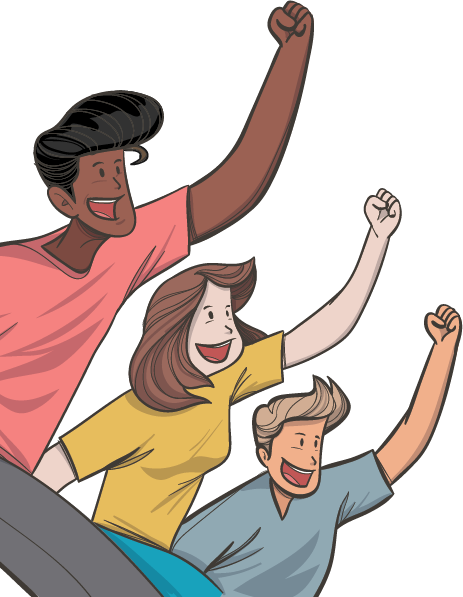 15
Tampilan
Desain tampilan menarik
K
M
Memudahkan pemahaman
Sesuai dengan karakteristik sasaran
16
P
P
Prinsip-prinsip desain:
Unity (kesatuan)
Continuity (kesinambungan)
Harmony (keseimbangan)
Perbandingan
Penonjolan
Tentang SKS, Beban Belajar Dan Masa Studi (1)
Dalam SN Dikti: “Satuan Kredit Semester (SKS) adalah satuan kegiatan belajar yang setara dengan 170 (seratus tujuh puluh) menit kegiatan belajar per minggu per semester”. Baik teori maupun praktik sama durasi totalnya, hanya ada perbedaan dalam proporsi tatap muka, tugas mandiri, dan terstruktur.
Dalam PJJ bisa jadi tidak ada tatap muka sama sekali sehingga 170 menit dipahami sebagai “perkiraan waktu (berdasarkan pendapat pakar dan/atau pengalaman dosen) yang diperlukan untuk menguasai capaian pembelajaran yang berbobot 1 SKS”
Dapat dilakukan elaborasi, sbb:
1 SKS adalah 170 menit x 16 (termasuk asesmen) = 2720 menit atau kira-kira 45,3 jam waktu belajar per periode pembelajaran (semester/trimester/caturwulan/blok)
Beban belajar menurut ECTS sekitar 60 ECTS/tahun atau setara dengan 1500-1800 jam/tahun (https://www.studyineurope.eu/ects-system), sehingga 1 ECTS, minimal (1500/60) = 25 jam sampai maksimal (1800/60) = 30 jam   atau 1 ECTS = 25-30 jam.
17
Tentang SKS, Beban Belajar Dan Masa Studi (2)
Beban belajar mahasiswa penuh waktu (60 jam per minggu):

Mahasiswa penuh waktu dapat menggunakan 10 jam per hari atau 60 jam per minggu --- bila ia mengambil 20 SKS maka akan dapat diselesaikan dalam waktu (20 x 45,3jam)/60jam = kira-kira 15 minggu, bila mengambil 24 SKS maka mahasiswa memerlukan waktu (24 x 45,3jam)/60jam = kira-kira 18 minggu.
Jadi 20-24 SKS per semester akan dapat diselesaikan oleh mahasiswa (dengan kemampuan rata-rata) dalam 15-18 minggu, dengan asumsi mahasiswa mendedikasikan waktunya 60 jam per minggu untuk belajar.
18
Tentang SKS, Beban Belajar Dan Masa Studi (3)
Beban belajar mahasiswa paruh-waktu (40 jam per minggu):
Bila mahasiswa PJJ diasumsikan merupakan pekerja paroh waktu yang dapat mendedikasikan waktunya untuk belajar sebanyak 40 jam seminggu (karena 20 jam digunakan kerja paroh waktu) maka beban belajar yang layak adalah (40 jam x 16 minggu)/45,3 = kira-kira 14 SKS 
Dengan asumsi mereka hanya mampu menyelesaikan 28 SKS pertahun, maka untuk menyelesaikan 144 SKS mereka perlu kira-kira 5 tahun.

Beban belajar mahasiswa paruh-waktu (20 jam per minggu):
Bila diasumsikan mereka memiliki sisa waktu di luar jam kerja sebanyak 20 jam seminggu (karena 40 jam digunakan untuk bekerja penuh waktu), maka beban belajar yang layak untuk  mereka adalah (20 jam x 16 minggu)/45,3 jam = kira-kira 7 SKS.
Dengan asumsi mereka hanya mampu menyelesaikan 14 SKS pertahun, maka untuk menyelesaikan 144 SKS mereka perlu kira-kira 10 tahun.
19
Tips
Identifikasi MK: Kode, SKS, info technology compatibility, foto dosen, email, hp, waktu belajar yang diperlukan.
Bahasa: komunikatif, menyapa mahasiswa, bukan bahasa gaul, tetap bahasa ilmiah, konsistensi istilah.
Gambar dan sumber belajar lain: etika copyright, dll.
Video: talking head harus melihat mahasiswa, tidak stiff neck, dll.
Bahan tidak hanya pdf atau ppt saja, harus multimedia, harus link ke sumber lain. 
Interaksi: difokuskan pada keterampilan produktif/ responsif (response, manipulation, co-construction).
20
Terima Kasih
http://belmawa.ristekdikti.go.id/
21
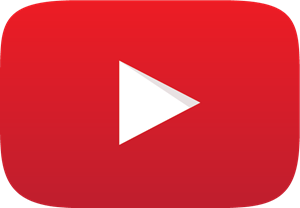 Learning is OPEN
Belajar adalah terbuka
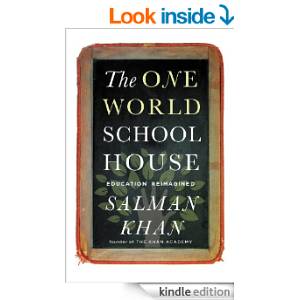 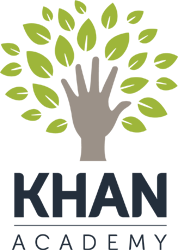 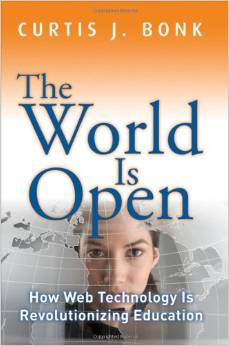 i-tunes University
OER University
Coursera
Udacity
EdX
22
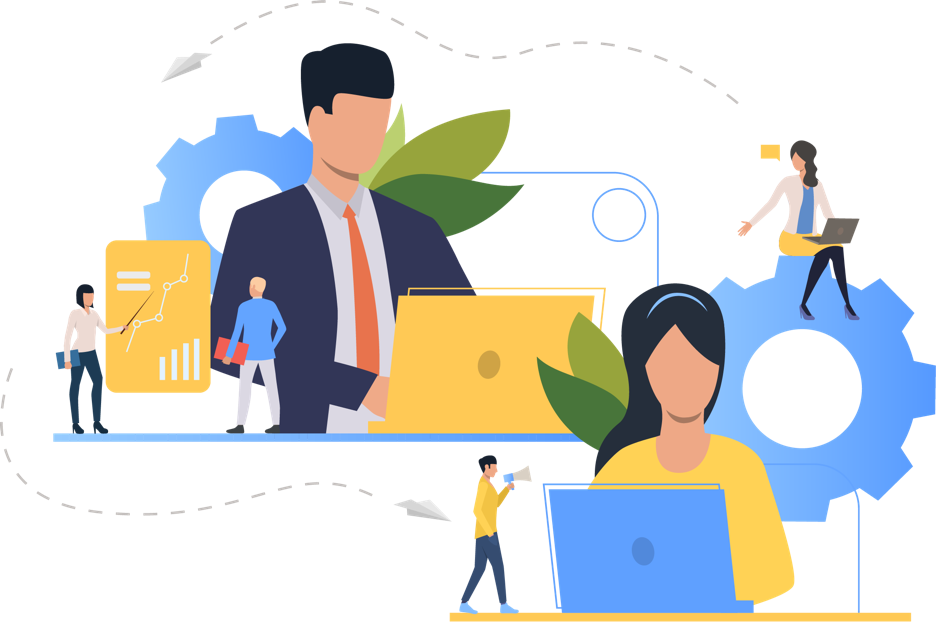 Learning is SOCIAL
Belajar adalah sosial
Connected
Communication
Collaboration
Creation
“Learning (and teaching, such as it is) is not a process of communication but rather, a process of immersion. Put loosely, it suggests the idea of teaching...through the creation (or identification) of an environment into which a learner may be immersed.” 
(Downes, 2005)
23
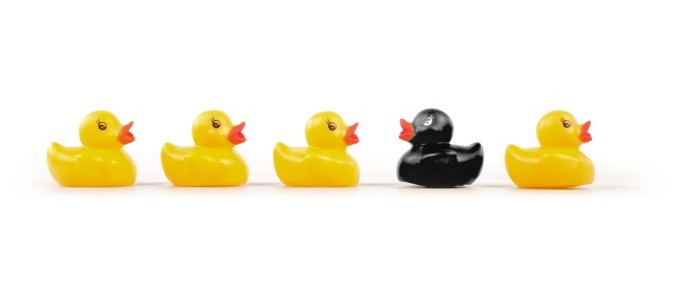 Individual differences
Learning is PERSONAL
Belajar adalah personal
Konstruksi pengetahuan/ kebermaknaan secara personal
Khalil Gibran 

You may give them your love but not your thoughts, For they have their own thoughts.

The teacher who walks in the shadow of the temple, among his followers, gives not of his wisdom but rather of his faith and his lovingness.If he is indeed wise he does not bid you enter the house of his wisdom, but rather leads you to the threshold of your own mind.
24
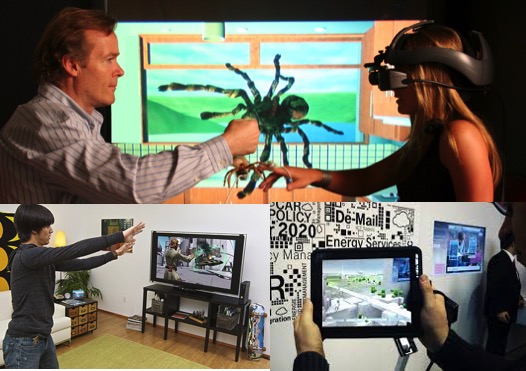 Learning is AUGMENTED
Belajar adalah terbantukan
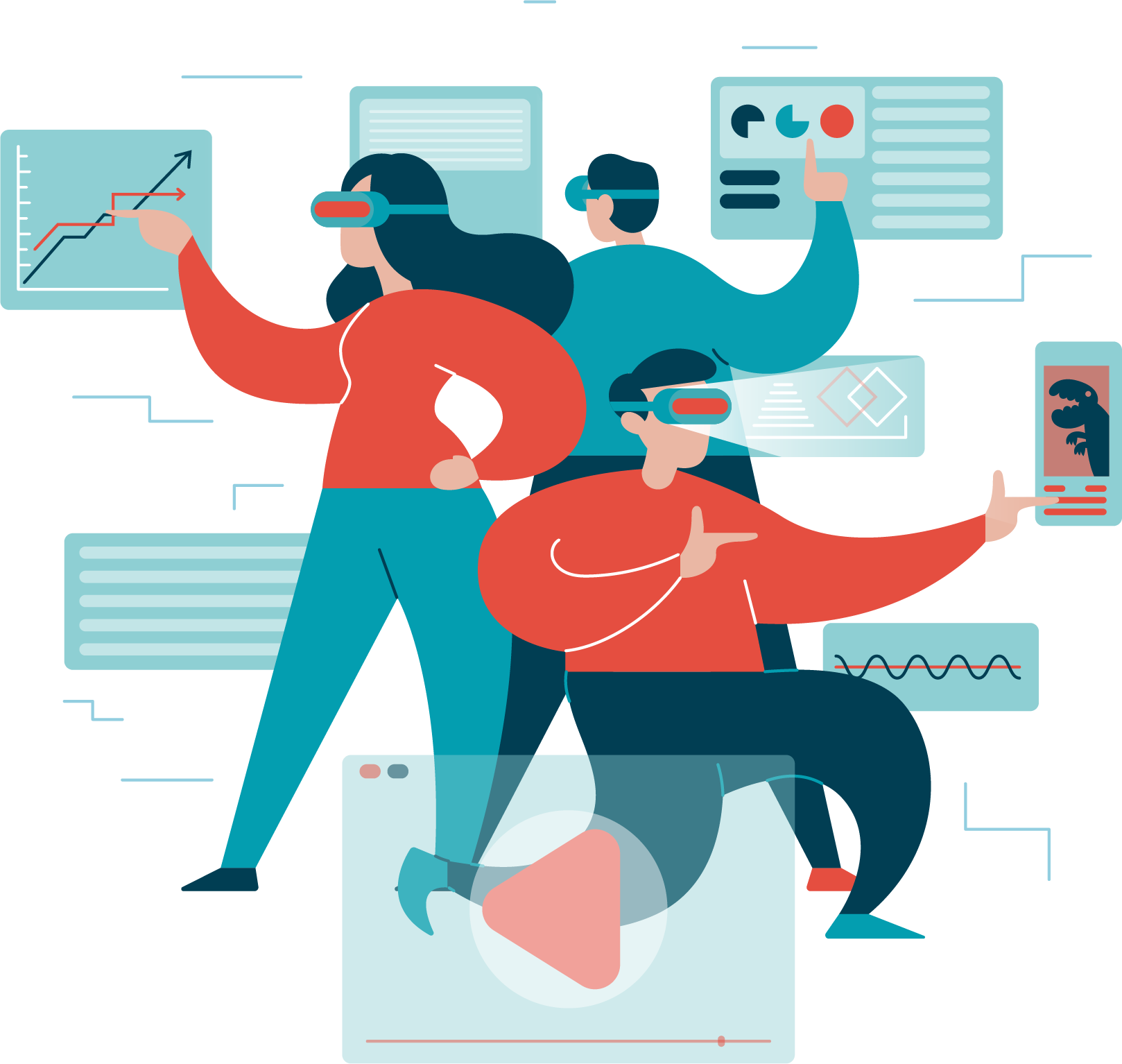 25
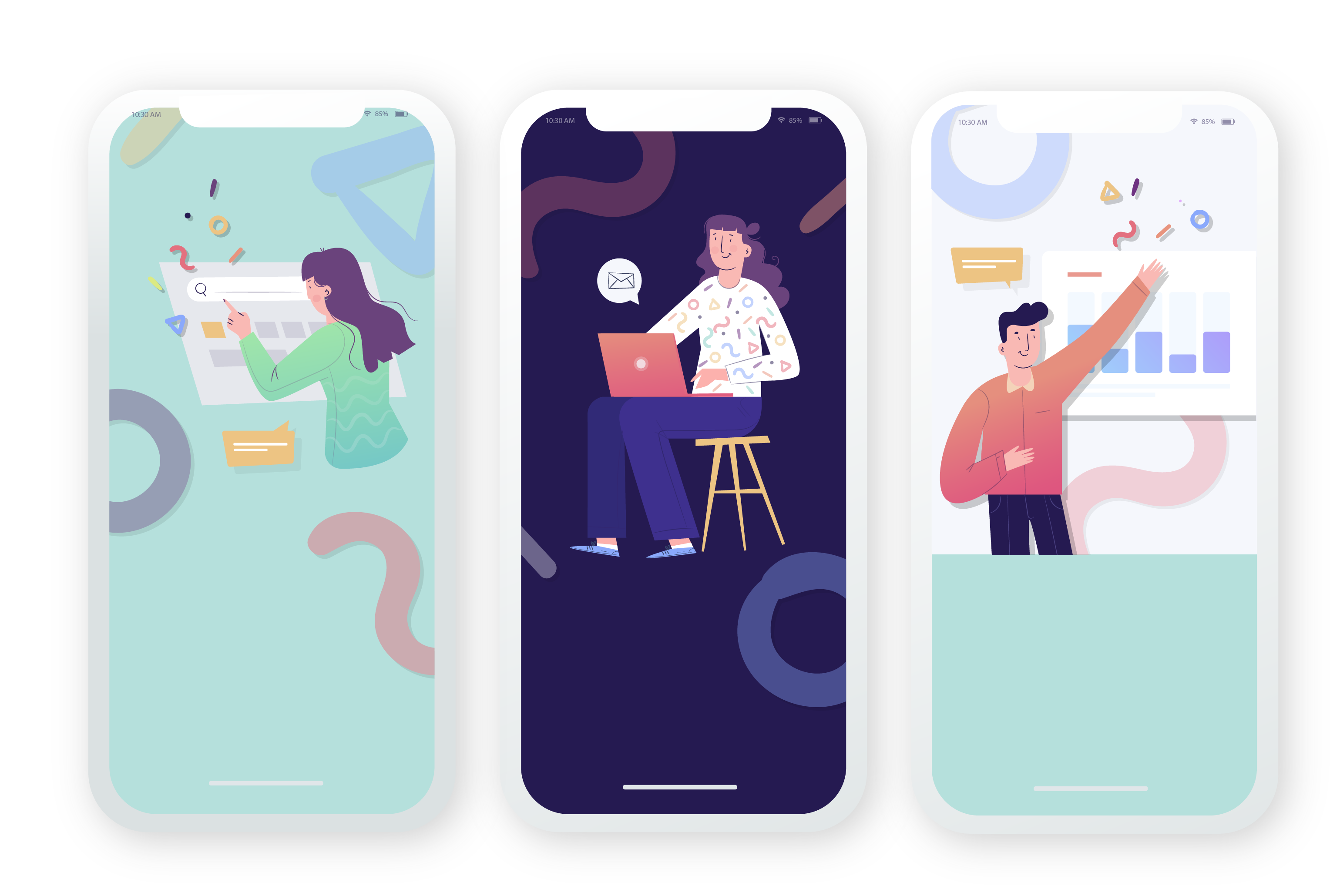 Learning is 
MULTIPRESENTED
Belajar adalah multirepresentasi/ multiperspektif
Text
Audio
Video
Games
Multimedia, etc.
26
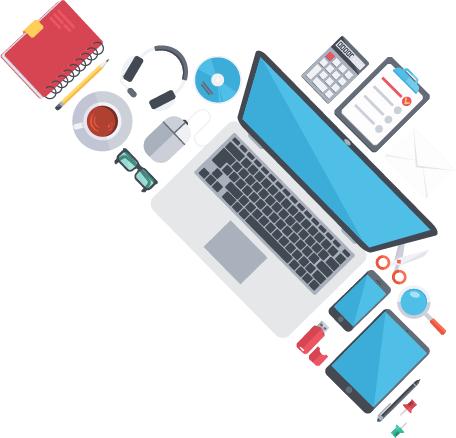 Learning is MOBILE
Belajar adalah bergerak
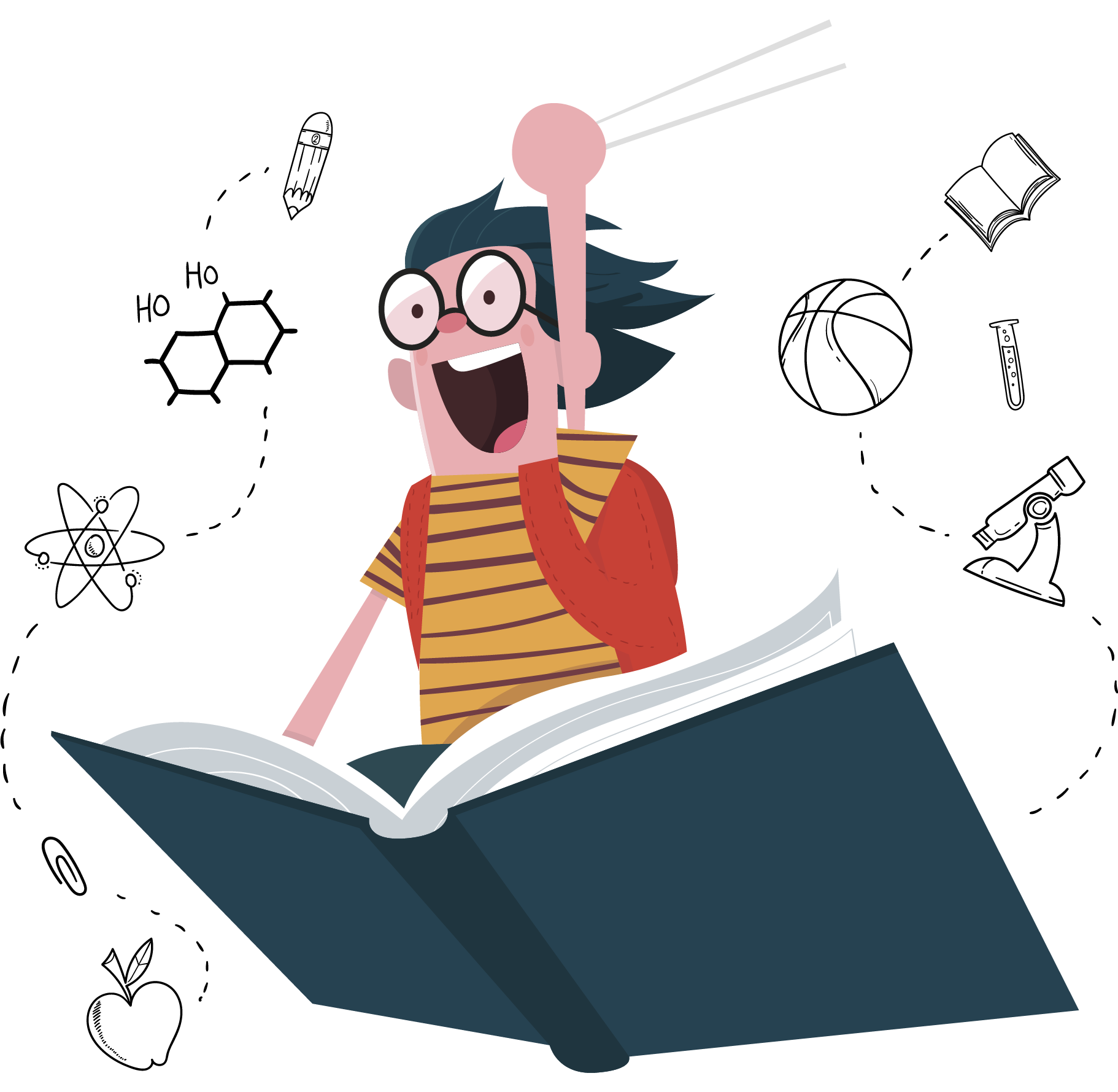 27
Konten awal
LMS
Perancangan Pembelajaran: Konten
Generator Konten Pembelajaran (Authoring Tools)
Kreasi
Penggal
Rancang ulang
Rakit
Daftar Mata Kuliah
Temukan
Impor
Telusur
Deliver
28
Komponen E-Learning
Konten
Strategi Interaksi
Software
Infrastruktur/ network
E-Learning
Hardware: computer
29
Proses Pengembangan
Design and Develop
Implement
Evaluate
Analyze
Conduct formative evaluation 
(try out/pilot test)
Peta Program
GBPP & SAP
RPS/RPP
Identify Learning Outcomes
Identify Instructional Issues
Conduct instructional analysis
Identify  core and basic competencies
Authentic implementation
Analyze setting
Identify student’s entry behavior
Design Alternative Solutions
Select instructional strategy
Monitoring and Evaluation of the program
Kuis, tugas, latihan, ujian
Write test, assignment, exercises
Mk daring/prototipe
Develop instructional materials
30
Perancangan Pembelajaran: Peta Program
Babak 2
(text, …)
Mata Kuliah
Babak 1
(text, images, links)
Uraian, contoh, latihan
Babak 3
(text, …)
Interaction:
Discussion forum, chat
Teleconference, Face-to-face
E-mail (Q&A)
Learning materials:
Text, images, video, audio, links, glossary
Media
(video, ppt, 
images, clipart, 
audio, etc.
Assignment: 
reading summary, logbook, Surfing 
Websites, Paper writing, Contact resource 
person
Test 
(self test, 
quiz, etc.)
31
MK Daring
Komponen per babak MK
Deskripsi MATA KULIAH
Nama MK (+ kode +SKS)
Sapaan, foto dosen pengampu & email
Deskripsi singkat mata kuliah /topik 
Kegunaaan mata kuliah/topik bagi mahasiswa (mungkin sebagai prasyarat kerja, atau untuk pengembangan ilmu,atau sebagai landasan mata kuliah lain). 
Capaian pembelajaran
Peta Urutan bahan ajar.(bab/modul/babak) dan jadwal/waktu untuk beban belajar 
Petunjuk mempelajari bahan ajar.
Deskripsi Mata Kuliah
Babak/Pokok Bahasan I
II
PENDAHULUAN
III
2.   Babak (setiap Bab/Modul/sesi tatap muka)
PENYAJIAN
2.1. Pendahuluan 
	-   Sapaan mahasiswa
	-   Gambaran umum materi
	-   Relevansi dengan pengetahuan mahasiswa.
	-   Capaian pembelajaran. 
2.2. Penyajian 
	-   Uraian bahan ajar (study notes, ppt, video, simulasi, links, dll)
	-   Contoh Latihan.
	-   Rangkuman.
	-   Forum Diskusi
2.3. Penutup 
	-   Tes / Soal / Tugas / assignment
	-   Umpan balik untuk menilai diri sendiri.
	-   Tindak lanjut (saran).
	-   Refleksi
	-   Pengumuman
Image
teks
Video
In text activity
Links
Simulation
Symbols
PENUTUP
Evaluasi Mandiri
Daftar Pustaka
Senarai/glosari
Evaluasi MK
32
Rencana Pembelajaran
33
Konten
34
Proses
To the point, but communicative
Eye catcher (first impression, tempting)
Chalenging tasks/statements
Actual and or contextual information/explanation
Good and interesting  illustration/visualization (metaphor/analogy, pictures, animation, video, funny stories, etc.)
Problem solving, quizes and or games
35
Media
36
Asesmen & Evaluasi
37